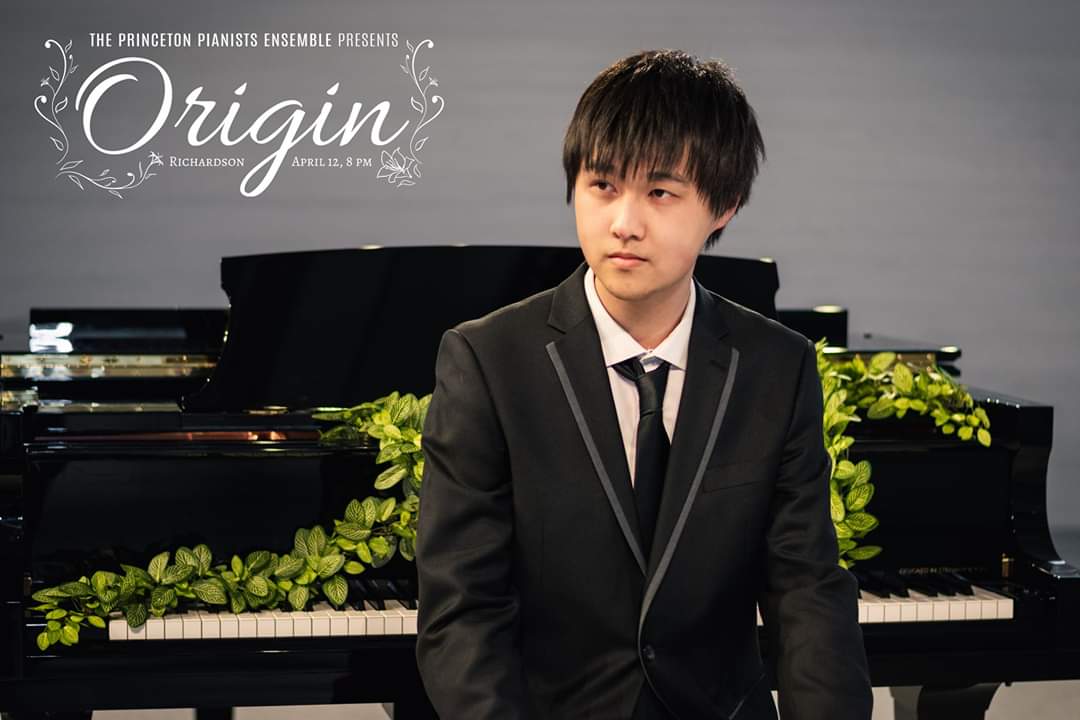 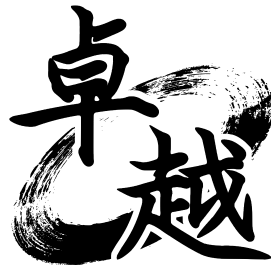 ZhuoYue
One on One
Featuring
Edward Y. Zhang
Edward Y. Zhang is a highly accomplished 2019 graduate from Princeton University, a member of The Phi Beta Kappa Society (the oldest and most prestigious academic honour society in U.S.A.). He obtained his Bachelor of Arts degree in Chemistry and a Certificate in Musical Performance. He is an active collaborative pianist who frequently performs with singers and string and wind players. He is a former music director of the Princeton Pianists Ensemble, a group that performs music on up to 5 pianos. He is also a composer, commissioned by the Princeton University  Sinfonia in 2018. This coming September, Edward will begin his PhD program in Chemistry at Northwestern University in Evanston, Illinois.
EduOrchids Inc.